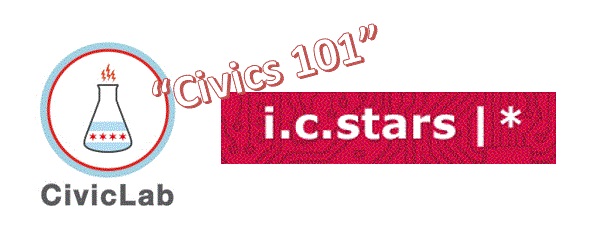 “Civics 101”Class #1
Tom TresserSeptember 23, 2022
Tom Tresser
www.tresser.com
www.civiclab.us
www.wearenotbroke.org
www.tifreports.com
www.chicagocivics.org 

tom@civiclab.us
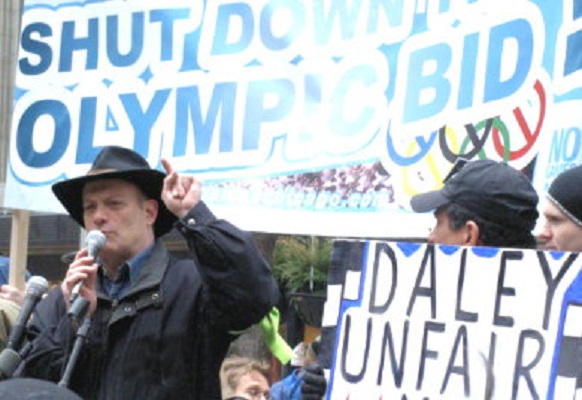 Why do civics?
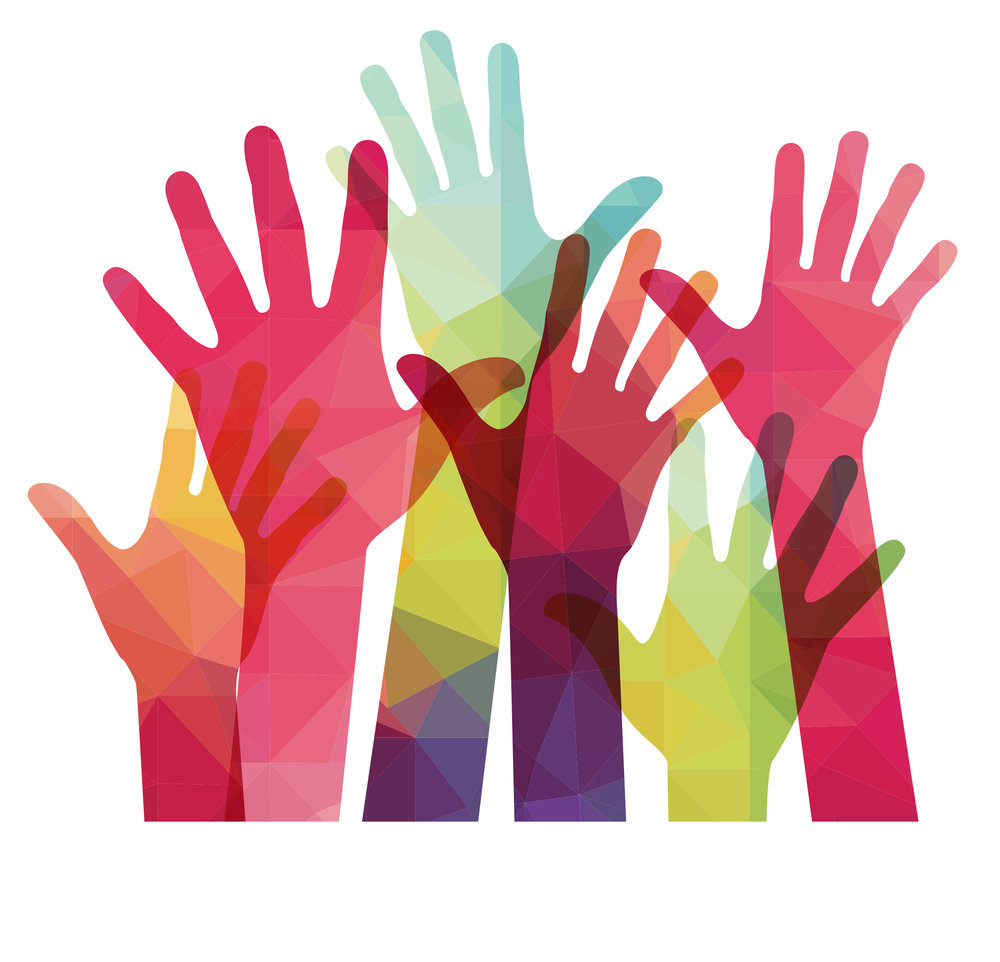 What is civic engagement?
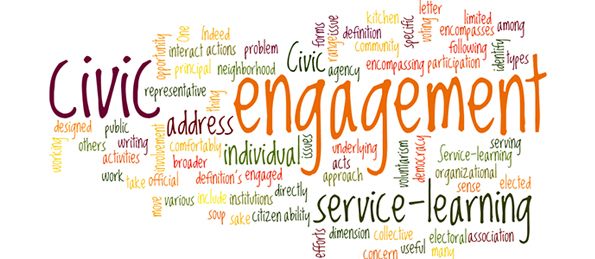 Your Belief System
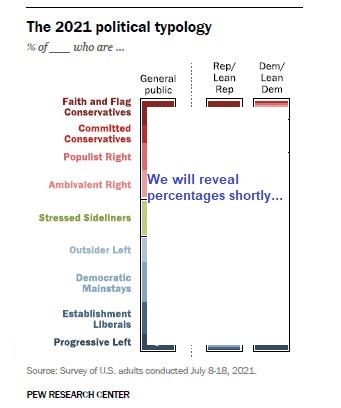 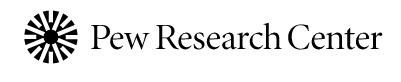 www.tinyurl.com/Pew-Political-Type-C51
[Speaker Notes: http://www.pewresearch.org – Let’s take the quiz… www.tinyurl.com/Pew-Political-Type-C51
 
Place “Pew Political Typology” PDF into Chat. Take quiz, record your Political Typology – Then go to SurveyMonkey to report your type (anonymous)-> =  https://www.surveymonkey.com/r/Cycle51 

Results = https://tinyurl.com/C51-PT-Results]
Your Belief System
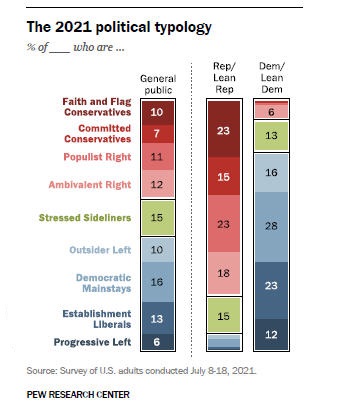 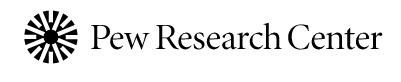 [Speaker Notes: Here’s how we shape up to national results. Were you surprised by the results?]
What is civic engagement?
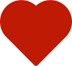 Domain 1 – Civic Heart – What is your disposition?

Domain 2 – Civic Brain - What stuff should you know?


 Domain 3 – Civic Muscle - What should be able to do?
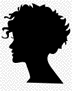 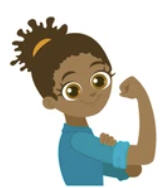 [Speaker Notes: Now we are ready to talk about how to DO civics.]
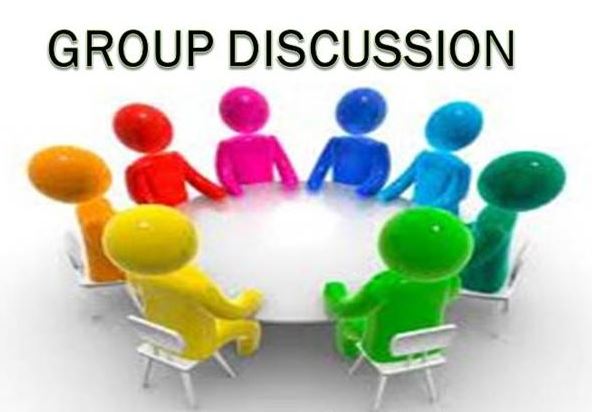 ROLES

Guide – keep on task, mix it up, time
Reporter – key points, insights, questions
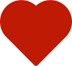 What should be your heart or disposition?

Looking for responses around:
Personal traits
States of being/Mindsets
Appetites & Attitudes
[Speaker Notes: Use the JamBoard – each group has its own. Go to https://tinyurl.com/C51-CivicHeart-JB – Use the JamBoard for your Group #.

We will take 10 minutes for this. Please make sure each group has a Guide to keep track of time and to make sure everyone has a chance to contribute, and a Recorder to take notes to the JamBoard – although all are welcome to add notes and images as the class progresses.]
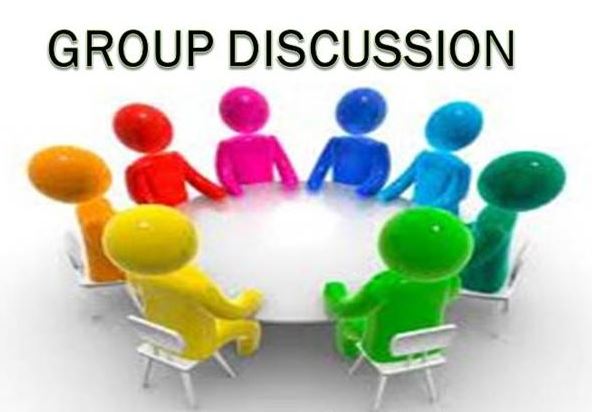 Report Back
Domain 1 – Civic Heart
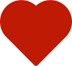 [Speaker Notes: 2 minutes per group]
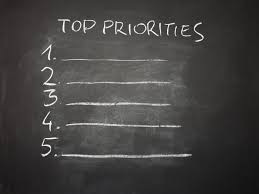 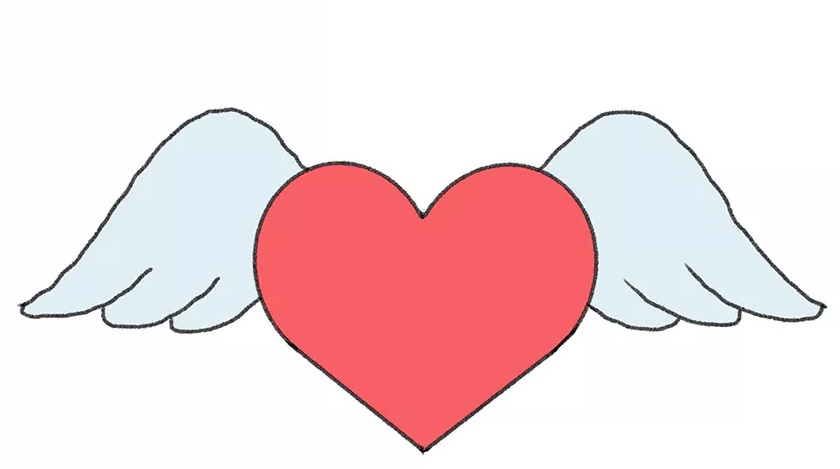 What is Leadership?
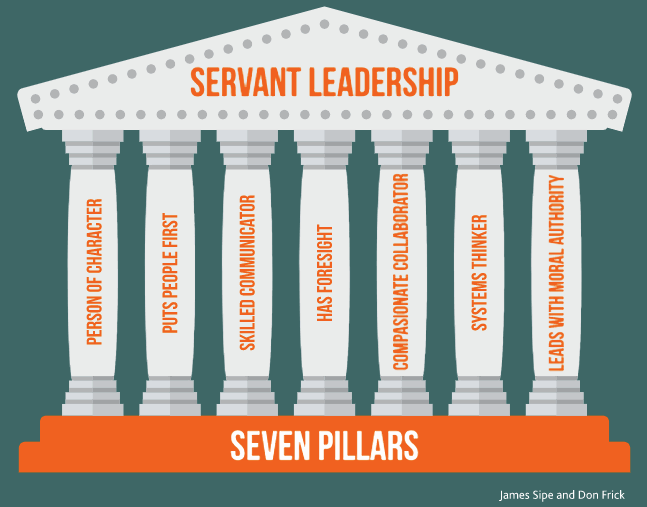 [Speaker Notes: https://www.greenleaf.org  - Get book at https://www.greenleaf.org/products-page/seven-pillars-of-servant-leadership  
https://youtu.be/IrCeVwwu0Xc - https://www.slideshare.net/sevenpillarsofservantleadership/seven-pillars-of-servant-leadership-leaderserve-model]
What is Leadership?
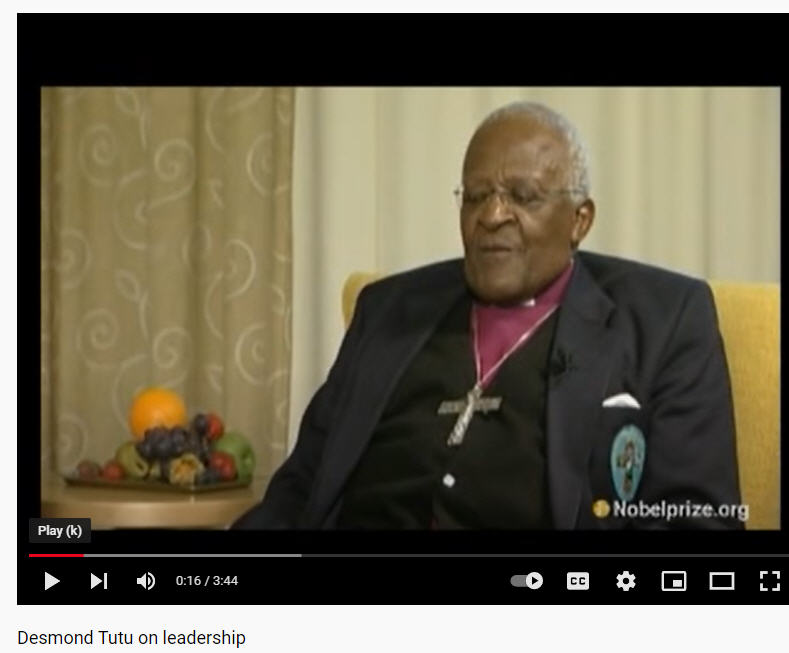 [Speaker Notes: https://www.greenleaf.org  - https://youtu.be/IrCeVwwu0Xc - https://www.slideshare.net/sevenpillarsofservantleadership/seven-pillars-of-servant-leadership-leaderserve-model]
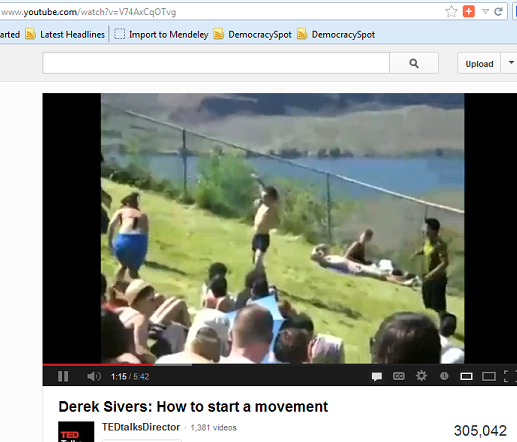 What about the Followers?
[Speaker Notes: Here is one of the most engaging and informative YouTube videos I’ve seen on the subject of Leadership – only it looks at the aspect of the Follower. (5:41) http://www.youtube.com/watch?v=V74AxCqOTvg]
Next Class
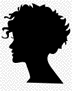 Civic Brain!